স্বাগতম
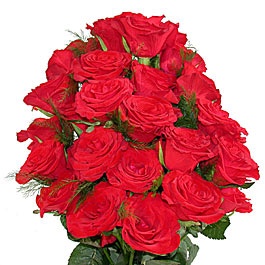 শিক্ষক পরিচিতি
সুজন কুমার মন্ডল 
সহকারী শিক্ষক  
পুন্ডুরিয়া উচ্চ বিদ্যালয়,
আক্কেলপুর,জয়পুরহাট ।
নবম শ্রেণী
বাংলা-২য় পত্র
(কর্মধারয় সমাস)
শিখনফল
কর্মধারয় সমাসের সংজ্ঞা গঠন করতে পারবে।
কর্মধারয় সমাসের শ্রেণীবিভাগ বর্ণনা করতে পারবে।
প্রত্যেক প্রকার কর্মধারয় সমাসের উদাহরণ দিতে পারবে।
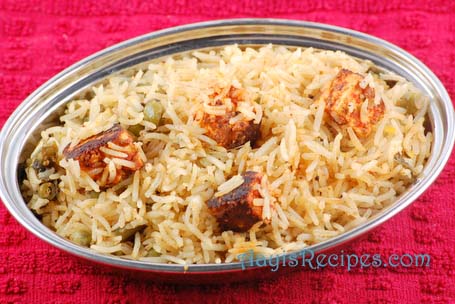 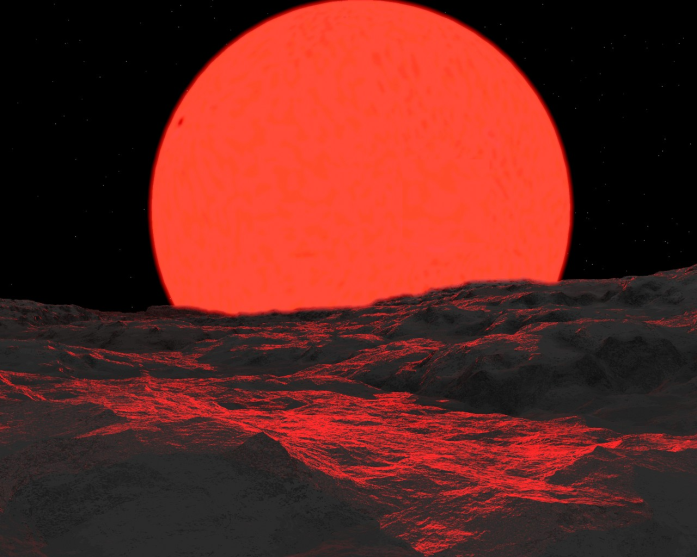 পল মিশ্রিত অন্ন=পলান্ন
অরুণের ন্যায় রাঙা=অরুণরাঙা
কর্মধারয় সমাস
শ্রেণীবিভাগ
মধ্যপদলোপী কর্মধারয়
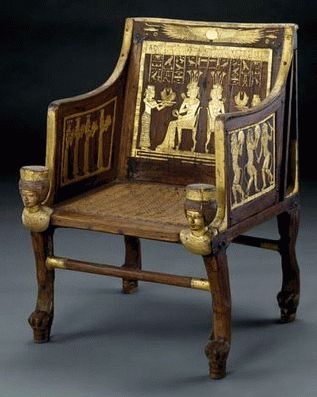 সিংহ চিহ্নিত আসন=সিংহাসন
উপমান কর্মধারয়
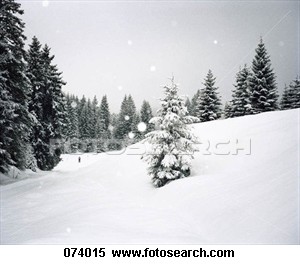 তুষারের ন্যায় শুভ্র=তুষারশুভ্র
উপমিত কর্মধারয়
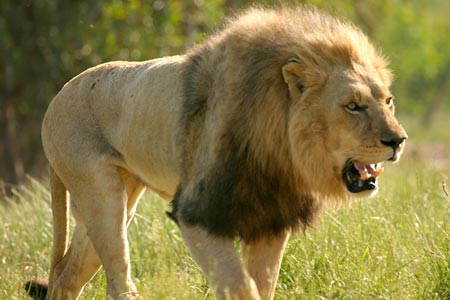 সিংহের ন্যায় পুরুষ=সিংহপুরুষ
জোড়ায় কাজ
উপমান ও উপমিত কর্মধারয় সমাসের মূল পার্থক্য কোথায়?
কর্মধারয় সমাস চার প্রকার
মধ্যপদলোপী,
উপমিত,
উপমান
রূপক,
দলগত কাজ
দুটি করে উদাহরণসহ প্রত্যেক প্রকার কর্মধারয় –এর সংজ্ঞা লেখ।
মূল্যায়ন
বাড়ির কাজ
সাধারণ গুণবাচকতাই উপমান ও উপমিত কর্মধারয় চেনার উপায়-ব্যাখ্যা কর।
ধন্যবাদ